ISO Committee on conformity assessment
ISO at a Glance
ISO at a Glance (continued)
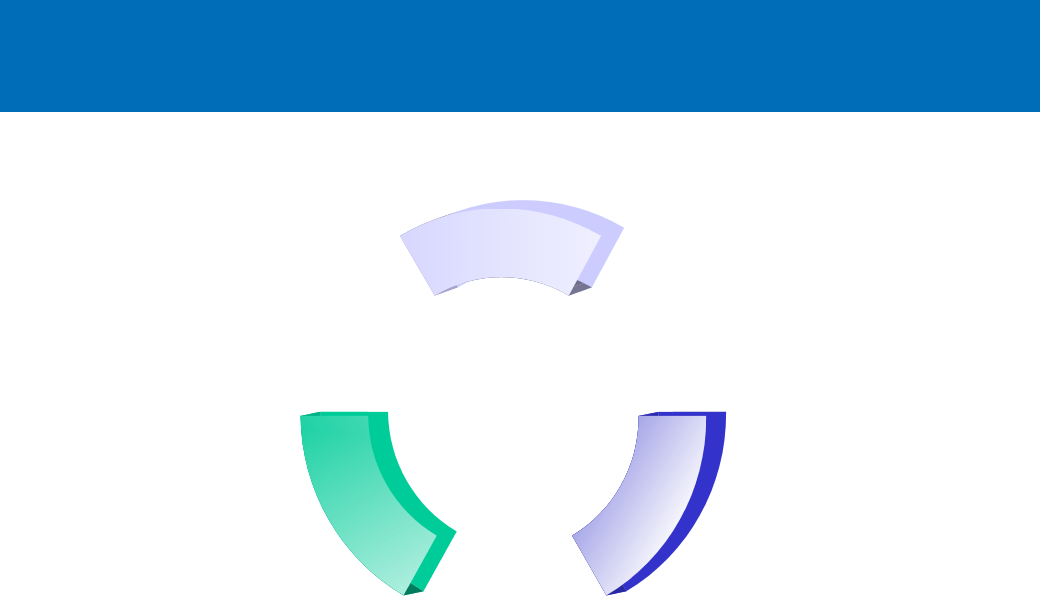 1
Standard
1 
Test
Accepted everywhere
1 
Conformity 
Assessment
The 1-1-1 dream of conformity assessment
Structure of ISO/CASCO
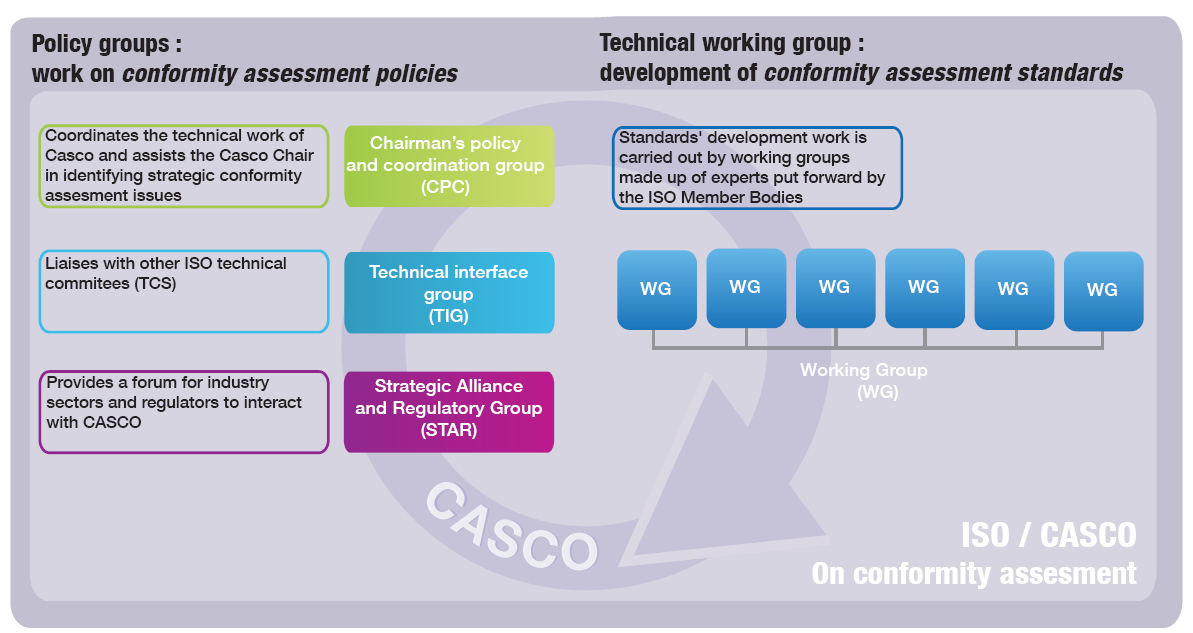 TIG – Technical interface group
Conformity assessment standards
ISO/CASCO recently published standards
ISO/IEC 17067  Conformity assessment – Fundamentals of product certification and guidelines for product certification schemes
ISO/IEC  TS 17023  Conformity assessment – Guidelines for determining the duration of management system certification audits
ISO/IEC  TS 17021-3  Conformity assessment - Requirements for bodies providing audit and certification of management systems Part 3: Competence requirements for auditing and certification of quality management systems
ISO/IEC  TS 17021-4  Conformity assessment - Requirements for bodies providing audit and certification of management systems Part 4: Competence requirements for auditing and certification of event sustainability management systems (To be published soon)
ISO/CASCO standards in progress
The CASCO plenary week Beijing October 2013